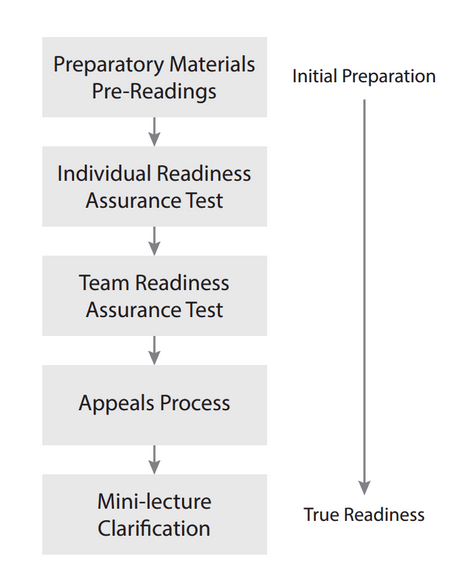 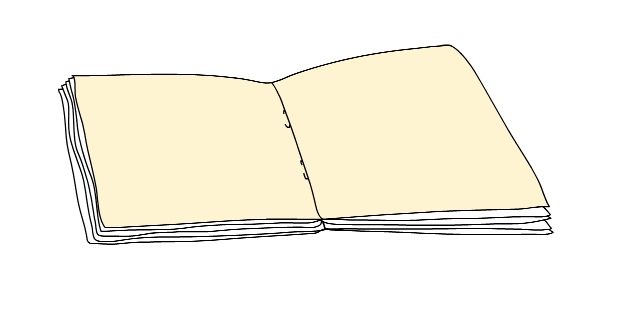 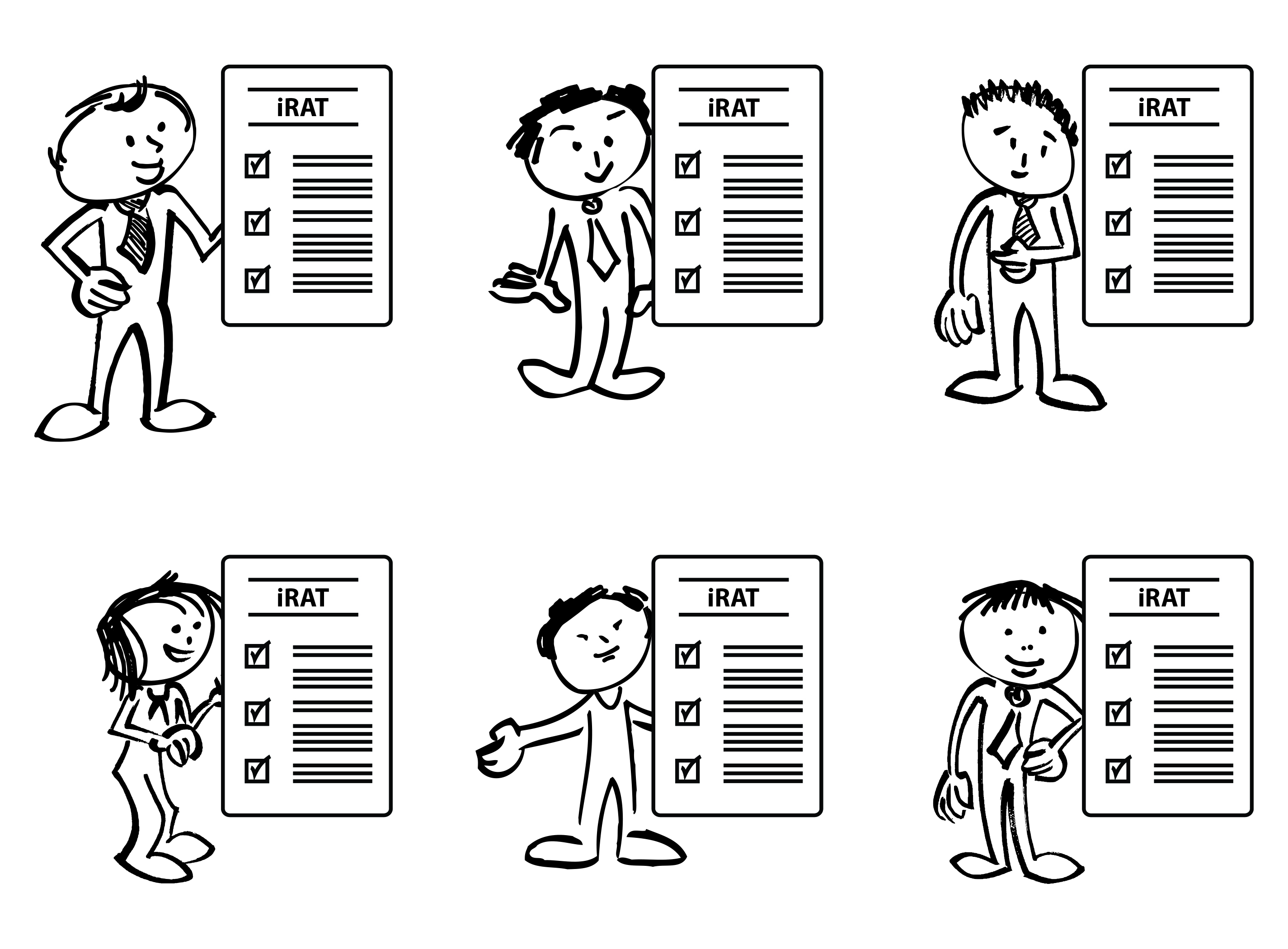 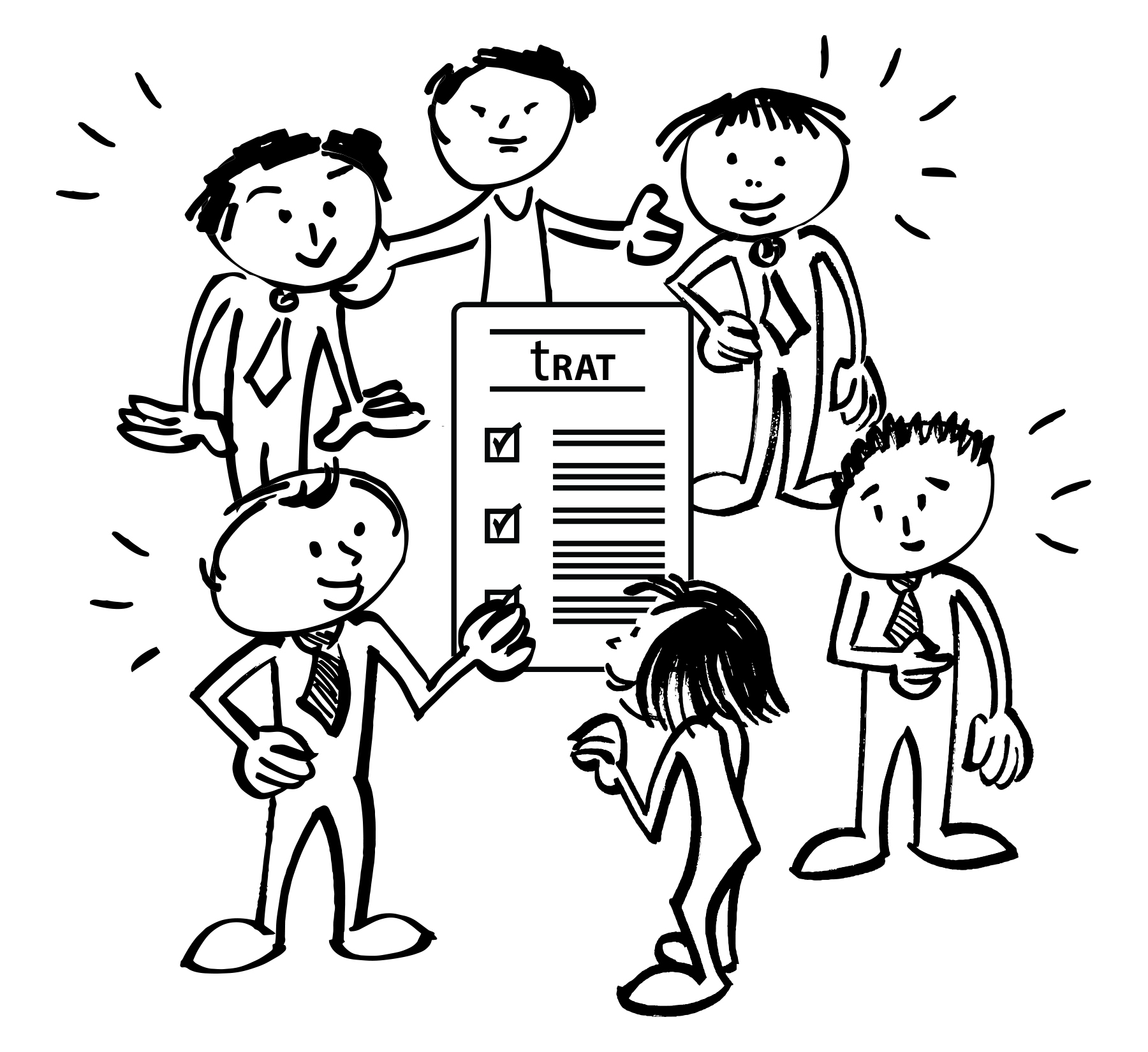 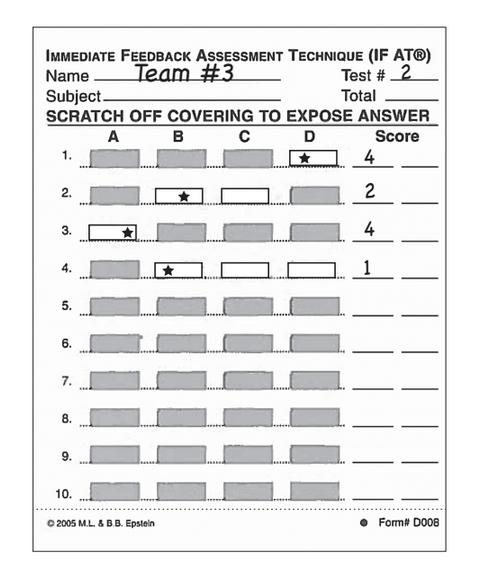 IF-AT’s www.epstienducation.com
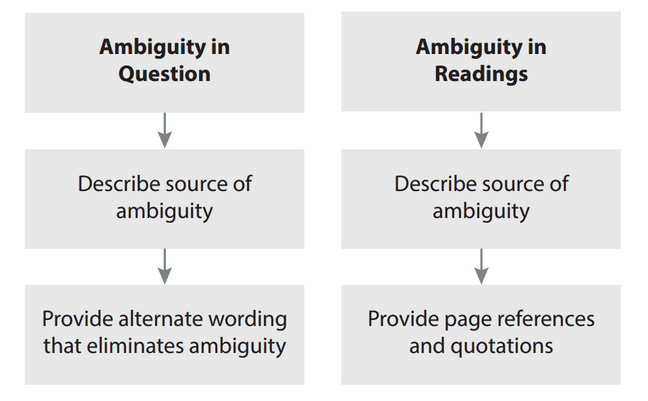 Appeals Process – written scholarly argument, only from teams, and only considered after class – must provide specific evidence – only team that appeals benefits when appeal is accepted
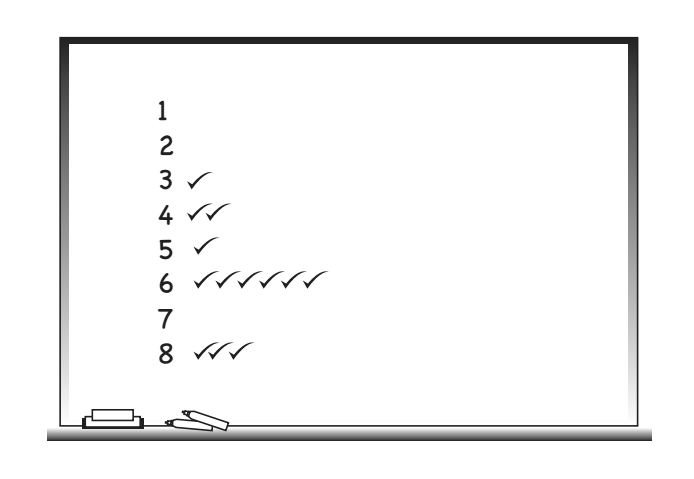 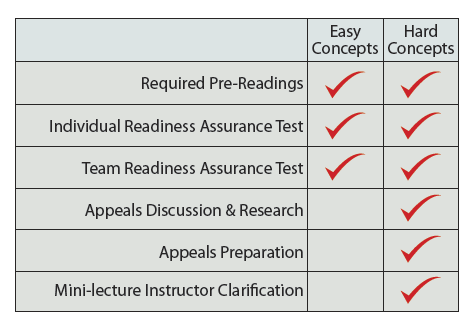 [Speaker Notes: Magic of the readiness assurance process

Bob Philpot – South University – “the RAP is about identifying the 10-15% of the content I actually need to talk to students about”]
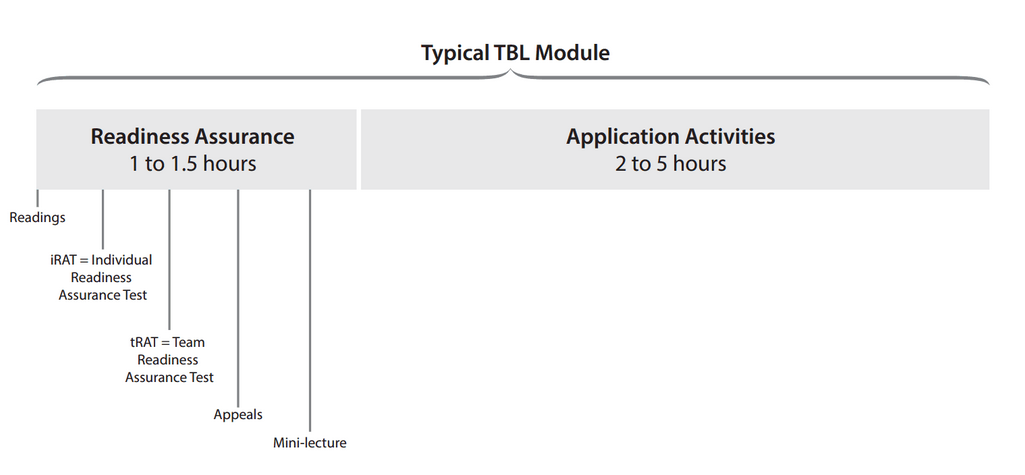